Regional Knowledge Sharing & Learning Workshop
SYNTHESIS
Sustainable Agri-Enterprises Models and Strategies for Services to Members
EXISTING SERVICES
Financing
Indirect: Technical Support, Feasibility Study, Linkaging
Direct: Savings & Loan, Commodity Loan
Marketing
Price Negotiation
Contract Management
Members as Market & Suppliers
EXISTING SERVICES
Technical
Training
Exposure Program
Feasibility Studies
Business Planning
System Installation
Mobilize government support
Assistance in licensing/registration
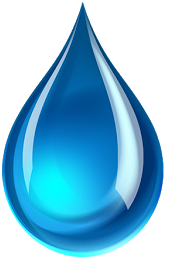 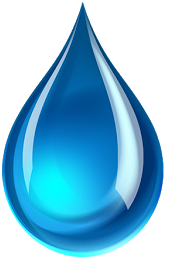 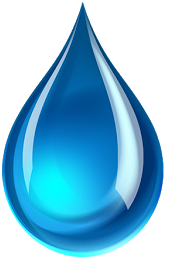 OPEN FORUM
PRESENTATION
FIELD VISIT
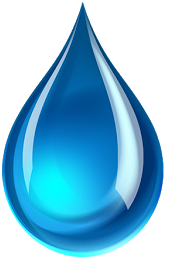 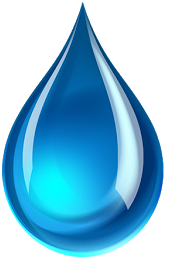 REFLECTION
PLENARY SHARING
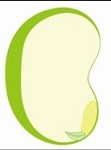 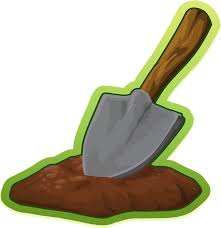 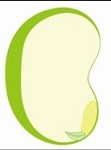 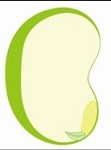 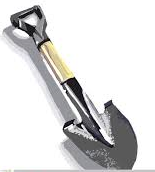 Theme 2. Financing Services
Theme 1. Technical/Business Development Services
Theme 3. Marketing Services
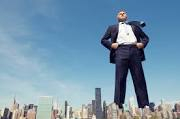 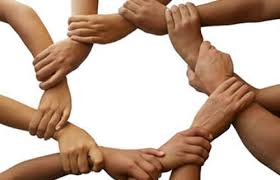 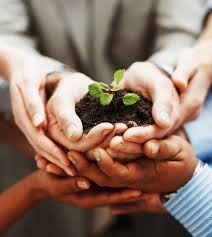 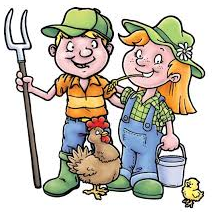 Different forms of organizations, different forms of services, common mission: service
Association + Corporations: KAFF
NATTCO
Farmers’ Union
Provincial FU
cooperative
cooperative
cooperative
District FU
Commune FU
Other Services
Ways Forward
Meetings to share lessons here to key leaders
Form pool of experts 
Link all cooperatives for comprehensive services: production inputs and marketing
Exchange of information and good practices 
Organize study tours and exchange visits
Support from AFA
Capacity building: training of experts to train farmers
Coordinate study tours/exchange visits